CHÚA NHẬT TRONG TUẦN BÁT NHẬT LỄ THÁNH GIA
CHÚA NHẬT 
LỄ THÁNH GIA
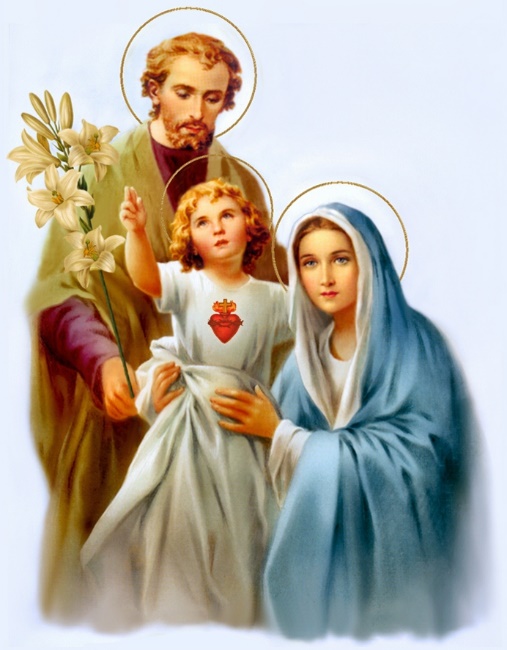 THÁNH GIA MẪU GƯƠNG GIA ĐÌNH SỐNG ĐẠO
TẬP HÁT CỘNG ĐOÀN
Đk: Ôi lạy Chúa,phúc thay người ở trong thánh điện.
Alleluia-Alleluia
Lạy Chúa, xin mở lòng chúng con, để chúng con biết lắng nghe lời Con Chúa phán dạy.
Alleluia…
CHÚA NHẬT 
LỄ THÁNH GIA
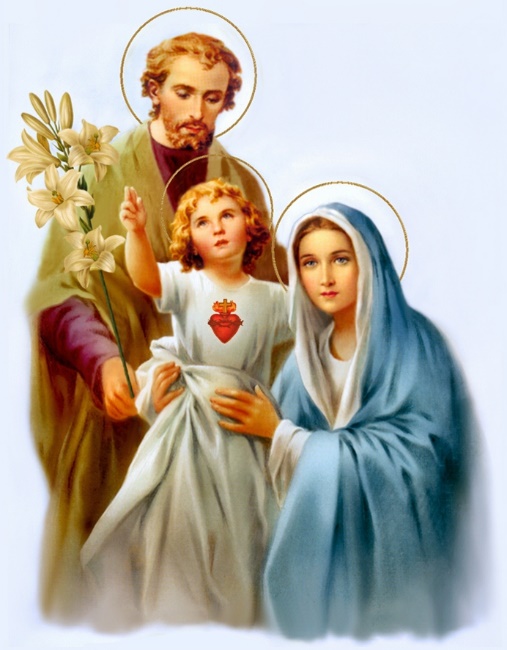 THÁNH GIA MẪU GƯƠNG GIA ĐÌNH SỐNG ĐẠO
Ca Nhập LễCÁC MỤC ĐỒNG Lm. Xuân Thảo
Đk: Các mục đồng, các mục đồng hối hả tới nơi. Họ liền gặp thấy Đức Mẹ và Thánh Giuse. Các mục đồng, các mục đồng cũng thấy Hài Nhi. Một Hài Nhi mới sinh đặt nằm trong máng cỏ.
Tk1: Vai Hài Nhi mang huy hiệu quyền bính. Thiên hạ gọi Người là mưu sĩ kỳ tài. Đó chính là Thiên Chúa ở cùng chúng ta. Đó chính là, chính là Đấng cứu độ ta.
Đk: Các mục đồng, các mục đồng hối hả tới nơi. Họ liền gặp thấy Đức Mẹ và Thánh Giuse. Các mục đồng, các mục đồng cũng thấy Hài Nhi. Một Hài Nhi mới sinh đặt nằm trong máng cỏ.
CHÚA NHẬT 
LỄ THÁNH GIA
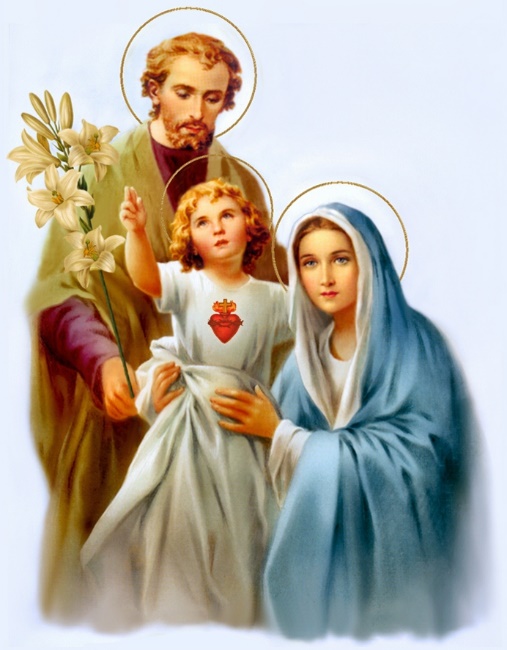 THÁNH GIA MẪU GƯƠNG GIA ĐÌNH SỐNG ĐẠO
KINH VINH DANH
Chủ tế: Vinh danh Thiên Chúa trên các tầng trời.A+B: Và bình an dưới thế cho người thiện tâm.
A: Chúng con ca ngợi Chúa.
B: Chúng con chúc tụng Chúa. A: Chúng con thờ lạy Chúa. 
B: Chúng con tôn vinh Chúa.
A: Chúng con cảm tạ Chúa vì vinh quang cao cả Chúa.
B: Lạy Chúa là Thiên Chúa, là Vua trên trời, là Chúa Cha toàn năng.
A: Lạy con một Thiên Chúa,            Chúa Giêsu Kitô.
B: Lạy Chúa là Thiên Chúa, là Chiên Thiên Chúa là Con Đức Chúa Cha.
A: Chúa xóa tội trần gian, xin thương xót chúng con.
B: Chúa xóa tội trần gian, xin nhậm lời chúng con cầu khẩn.
A: Chúa ngự bên hữu Đức Chúa Cha, xin thương xót chúng con.
B: Vì lạy Chúa Giêsu Kitô, chỉ có Chúa là Đấng Thánh.
Chỉ có Chúa là Chúa, chỉ có Chúa là đấng tối cao.
A+B: Cùng Đức Chúa Thánh Thần trong vinh quang Đức Chúa Cha. 
Amen.
CHÚA NHẬT 
LỄ THÁNH GIA
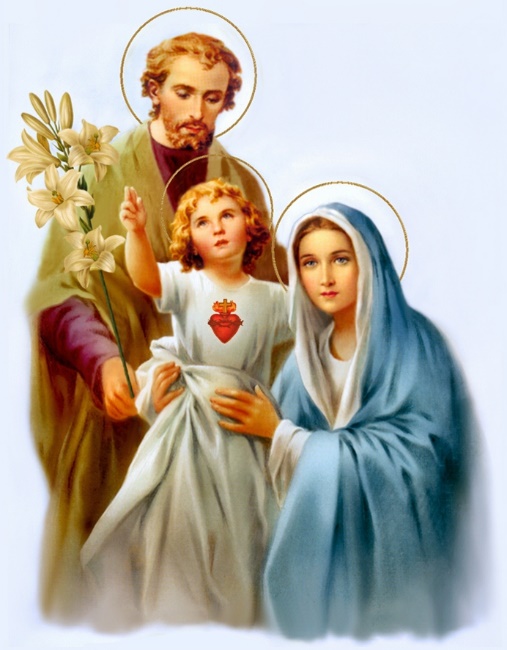 Bài Ðọc I: Hc 3, 3-7. 14-17a
“Ai kính sợ Chúa, thì thảo kính cha mẹ”.
Trích sách Huấn Ca.
THÁNH VỊNH 83Lm. Kim Long3 Câu
Đk:Ôi lạy Chúa,phúc thay người ở trong thánh điện.
Tk1: Hồn con khát khao mỏi mòn mong được về hành lang nhà Chúa. Tâm thần và thể xác con hân hoan vọng tới Chúa trường sinh.
Đk: Ôi lạy Chúa,phúc thay người ở trong thánh điện.
Tk2: Thật vinh phúc ai nương nhờ nơi đền thờ, và ca tụng Chúa. Kẻ Ngài phù trợ, phúc thay. Nay xin Ngài đoái nghe lời con.
Đk: Ôi lạy Chúa,phúc thay người ở trong thánh điện.
Tk3: Thật vinh phúc ai nương nhờ nơi đền thờ, và ca tụng Chúa. Ôi Ngài một khiên chở che, xin đem Người Chúa xức dầu cho.
Đk: Ôi lạy Chúa,phúc thay người ở trong thánh điện.
CHÚA NHẬT 
LỄ THÁNH GIA
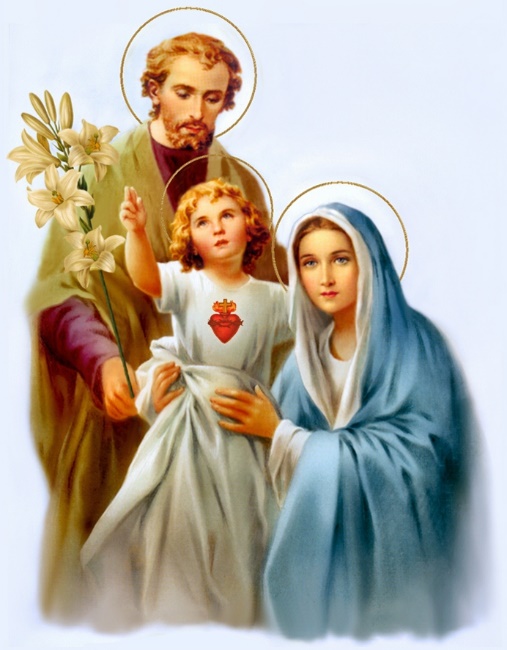 Bài Ðọc II: Cl 3, 12-21
“Về đời sống gia đình trong Chúa”.
Trích thư Thánh Phaolô Tông đồ gửi tín hữu Côlôxê.
Alleluia-Alleluia
Lạy Chúa, xin mở lòng chúng con, để chúng con biết lắng nghe lời Con Chúa phán dạy.
Alleluia…
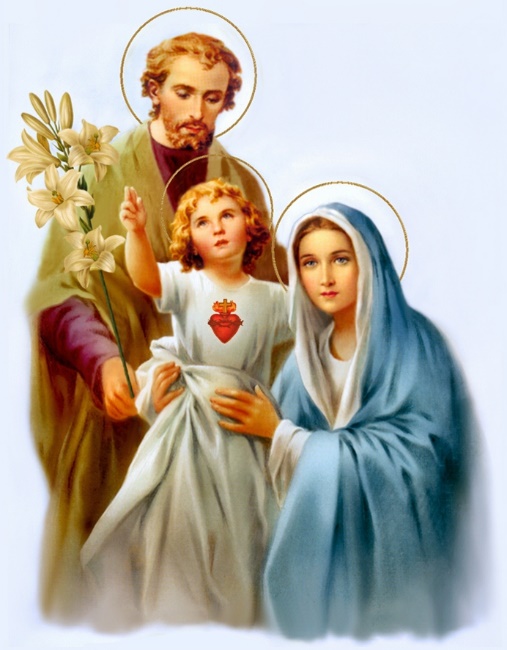 CHÚA NHẬT 
LỄ THÁNH GIA
Bài Tin Mừng: Lc 2, 41-52
“Hai Ông Bà gặp Chúa Giêsu đang ngồi giữa các thầy tiến sĩ”.
Tin Mừng Chúa Giêsu Kitô theo Thánh Luca.
CHÚA NHẬT 
LỄ THÁNH GIA
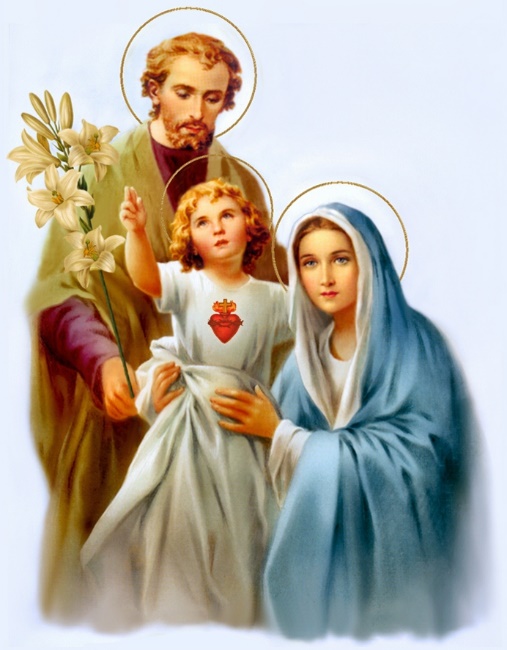 PHÚT THINH LẶNG
KINH TIN KÍNH
Tôi tin kính một Thiên Chúa là Cha toàn năng, Đấng tạo thành trời đất, muôn vật hữu hình và vô hình.
Tôi tin kính một Chúa Giêsu Kitô, Con Một Thiên Chúa, Sinh bởi Đức Chúa Cha từ trước muôn đời.
Người là Thiên Chúa bởi Thiên Chúa, Ánh Sáng bởi Ánh Sáng, Thiên Chúa thật bởi Thiên Chúa thật,
được sinh ra mà không phải được tạo thành, đồng bản thể với Đức Chúa Cha: nhờ Người mà muôn vật được tạo thành.
Vì loài người chúng ta và để cứu độ chúng ta, Người đã từ trời xuống thế.
Bởi phép Đức Chúa Thánh Thần, Người đã nhập thể trong lòng Trinh Nữ Maria, và đã làm người.
Người chịu đóng đinh vào thập giá vì chúng ta, thời quan Phongxiô Philatô; Người chịu khổ hình và mai táng, ngày thứ ba Người sống lại như lời Thánh Kinh.
Người lên trời, ngự bên hữu Đức Chúa Cha, và Người sẽ lại đến trong vinh quang để phán xét kẻ sống và kẻ chết, Nước Người sẽ không bao giờ cùng.
Tôi tin kính Đức Chúa Thánh Thần là Thiên Chúa và là Đấng ban sự sống, Người bởi Đức Chúa Cha và Đức Chúa Con mà ra,
Người được phụng thờ và tôn vinh cùng với Đức Chúa Cha và Đức Chúa Con: Người đã dùng các tiên tri mà phán dạy.
Tôi tin Hội Thánh duy nhất thánh thiện công giáo và tông truyền.
Tôi tuyên xưng có một Phép Rửa để tha tội. Tôi trông đợi kẻ chết sống lại và sự sống đời sau. Amen.
LỜI NGUYỆN TÍN HỮU
	
	Anh chị em thân mến, Bà Anna đã cầu nguyện với lòng tin tưởng mãnh liệt:  …….  


XIN CHÚA NHẬN LỜI CHÚNG CON
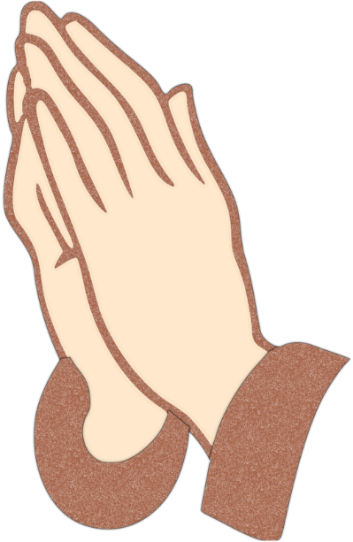 Ca Dâng LễLỄ VẬT ĐÊM THÁNH Dominic
Tk1: Con dâng tình yêu thay vàng một tình yêu sắt son. Con dâng lời kinh thay mộc dược là tấm chân tình. Dâng trái tim con làm hang đá, dâng những hy sinh niềm tin kính, dâng lời tôn vinh. Đây lòng con xin Chúa thương hạ sinh.
ĐK: Trong đêm Thánh này con biết dâng gì lấy gì dâng Chúa Hài Nhi. Chúa Hài Đồng ơi! Con không, con không có vàng, cũng không nhũ hương, mộc dược, chỉ có i a tấm lòng để mà dâng Chúa đêm nay, để mà dâng Chúa đêm nay.
TK2: Nơi hang lừa chiên giữa trời đồng Be-lem lắng im. Ngôi Hai hạ sinh mang phận người để cứu dân tình. Con thiết tha xin là tình yêu, như máng rơm khô làm hơi ấm, giữa trời mùa đông. Đây lòng con xin Chúa thương hạ sinh.
ĐK: Trong đêm Thánh này con biết dâng gì lấy gì dâng Chúa Hài Nhi. Chúa Hài Đồng ơi! Con không, con không có vàng, cũng không nhũ hương, mộc dược, chỉ có i a tấm lòng để mà dâng Chúa đêm nay, để mà dâng Chúa đêm nay.
CHÚA NHẬT 
LỄ THÁNH GIA
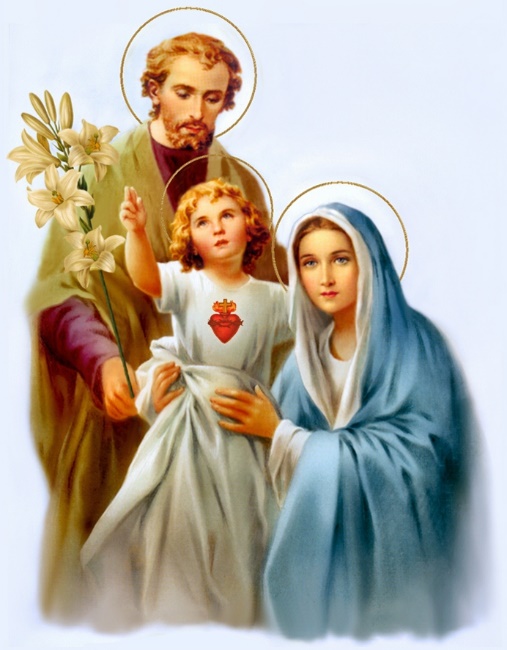 THÁNH GIA MẪU GƯƠNG GIA ĐÌNH SỐNG ĐẠO
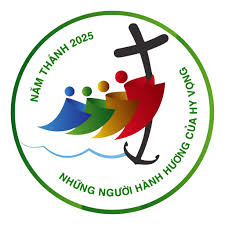 NĂM THÁNH 2025	KÍNH MỜI CỘNG ĐOÀN ĐỌC      KINH NĂM THÁNH
Lạy Cha trên trời/ Xin cho ơn đức tin mà Cha ban tặng chúng con/ trong Chúa Giêsu Kitô Con Cha/ và Anh của chúng con/ cùng ngọn lửa đức ái được thắp lên trong tâm hồn chúng con bởi Chúa Thánh Thần/
khơi dậy trong chúng con niềm hy vọng hồng phúc/ hướng về Nước Cha trị đến / Xin ân sủng Cha biến đổi chúng con/ thành những người miệt mài vun trồng hạt giống Tin Mừng/
Ước gì những hạt giống ấy/ biến đổi từ bên trong nhân loại và toàn thể vũ trụ này/ trong khi vững lòng mong đợi trời mới đất mới/ lúc mà quyền lực Sự Dữ sẽ bị đánh bại/ và vinh quang Cha sẽ chiếu sáng muôn đời/
Xin cho ân sủng của Năm Thánh này/ khơi dậy trong chúng con/ là Những Người Lữ Hành Hy Vọng/ niềm khao khát kho tàng ở trên trời/ đồng thời cũng làm lan tỏa trên khắp thế giới/
niềm vui và sự bình an của Đấng Cứu Chuộc chúng con/ Xin tôn vinh và ngợi khen Cha là Thiên Chúa chúng con/ Cha đáng chúc tụng mãi muôn đời. Amen.
CHÚA NHẬT 
LỄ THÁNH GIA
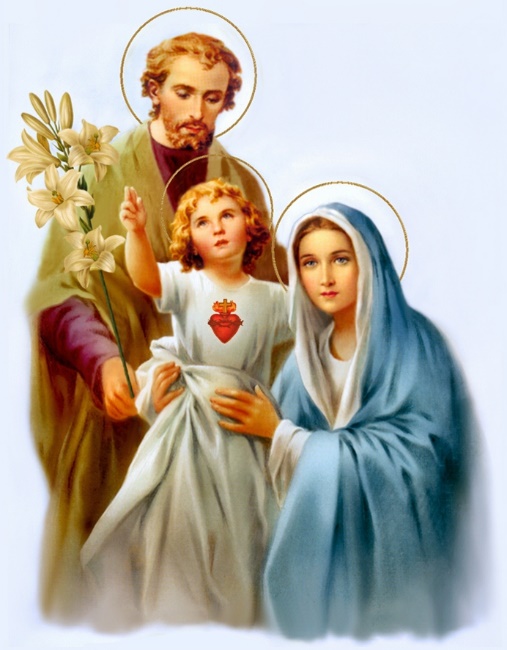 PHÚT THINH LẶNG
Ca Nguyện Hiệp LễTIẾNG HÁT THIÊN THẦN Nhạc Pháp – Lời Việt Lm. Hoàng Diệp
Tk1: Đêm thanh nghe tiếng hát của Thiên Thần, chung nhau đàn ca thánh thót hỉ hoan. Trên Thiên Cung vang xuống cõi dương trần. Ngâm nga hòa câu kính chúc hiển vang.
Đk: Glo-ri-a in ex-cel-sis-De-o. Glo-ri-a in ex-cel-sis-De-o.
Tk2: Đem tin vui Con Chúa đã ra đời, sinh nơi lều tranh nên Đấng cứu dân. Cho nhân gian cảm mến báo ơn Người. Chung nhau hòa âm những khúc tri ân.
Đk: Glo-ri-a in ex-cel-sis-De-o. Glo-ri-a in ex-cel-sis-De-o.
CHÚA NHẬT 
LỄ THÁNH GIA
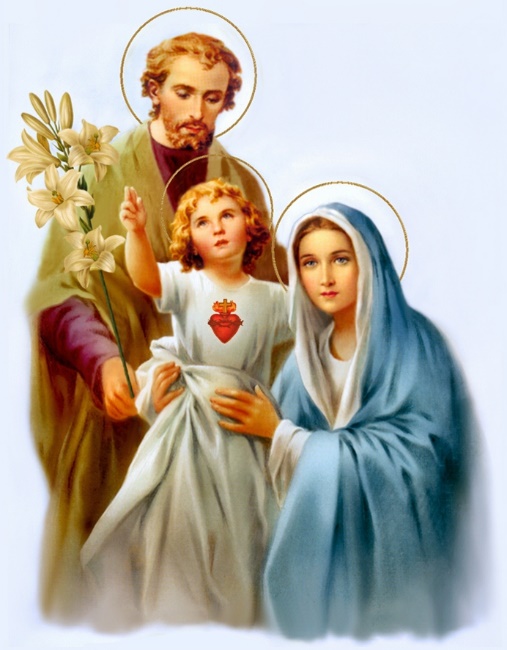 PHÚT THINH LẶNG
Ca Kết LễHANG BELEMHải Linh
Đk:  Hát khen mừng Chúa giáng sinh ra đời.  Chúa sinh ra đời nằm trong hang đá nơi máng lừa. Trong hang Be-lem: Ánh sáng tỏa lan tưng bừng. Nghe trên không trung tiếng hát Thiên Thần vang lừng.
Đàn hát (réo rắt tiếng hát). Xướng ca (dư âm vang xa). Đây Chúa Thiên Tòa giáng sinh vì ta. Người hỡi (hãy kíp bước tới). Đến xem (nơi hang Be-lem). Ôi Chúa giáng sinh khó -khăn thấp hèn.
Nửa đêm mừng Chúa giáng sinh ra chốn gian trần. Người đem ơn phúc xuống cho muôn dân lầm than. Nơi hang Be lem.
Tk1: Thiên thần xướng ca: Thiên Chúa vinh danh, chúng nhân an hòa.
Tk5: ta quỳ thiết tha. Xin Chúa nhân hiền xuống ơn chan hòa.
CHÚA NHẬT 
LỄ THÁNH GIA
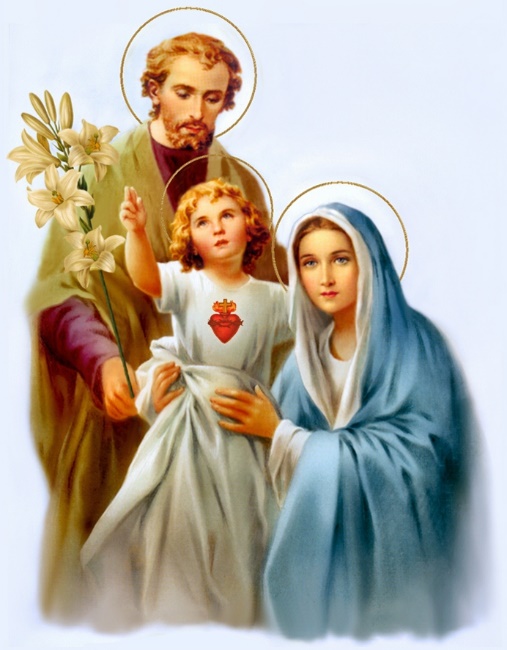 THÁNH GIA MẪU GƯƠNG GIA ĐÌNH SỐNG ĐẠO